SWFA demonstrators with integrated technologies for future large-scale machines
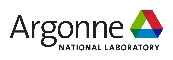 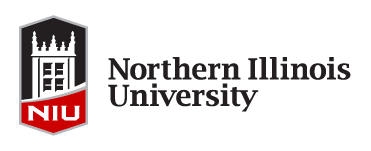 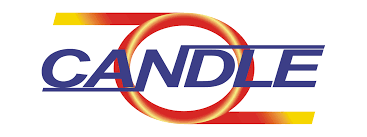 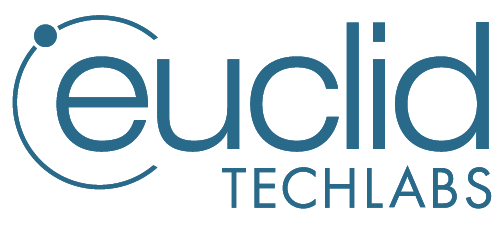 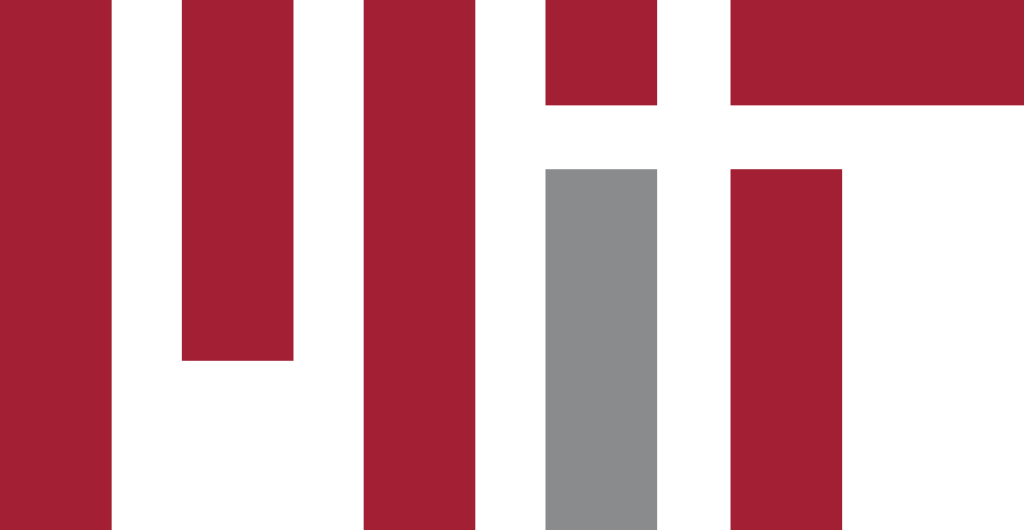 Goal: Demonstrate technology integrations needed for large-scale SWFA-based machines (steppingstone facilities and ultimately linear colliders)
3-TeV Argonne Flexible Linear Collider (AFLC)
500 MeV demonstrator
2 stage, 2 structures/stage
3 GeV demonstrator
4 stage, 6 structures/stage
13 GHz main beam, 20% η
SWFA roadmap
3 GeV demonstrator
30% η with advanced klystron
5-GeV Multi-beam XFEL
CWA energy doubler
180 GHz, 2 structures
SWFA demonstrators with integrated technologies for future large-scale machines
500 MeV demonstrator fitting into AWA’s current bunker
70 MeV drive beam to two stages
2 x 8-bunch trains, 40 nC/bunch
Decelerated to 20 MeV by 2 PETS in each stage
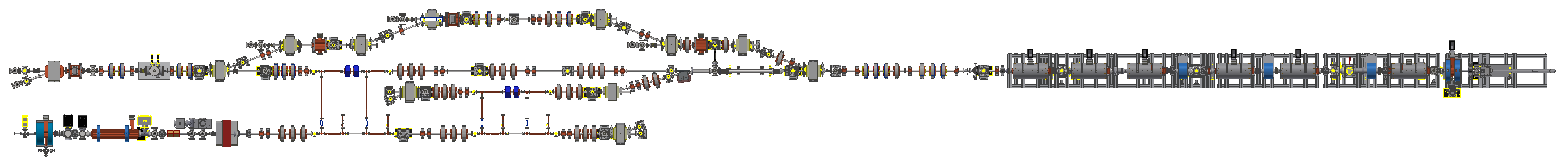 14.5 m x 1.5 m testing area at AWA
J. Shao et al. NAPAC2019
15 MeV main beam
Single bunch
Accelerated to 500 MeV by 4 accelerators
Key technologies integration: 1) high charge drive beam generation and transportation; 2) advanced wakefield structure; 3) high fidelity staging acceleration
CWA energy doubler fitting into AWA’s current bunker
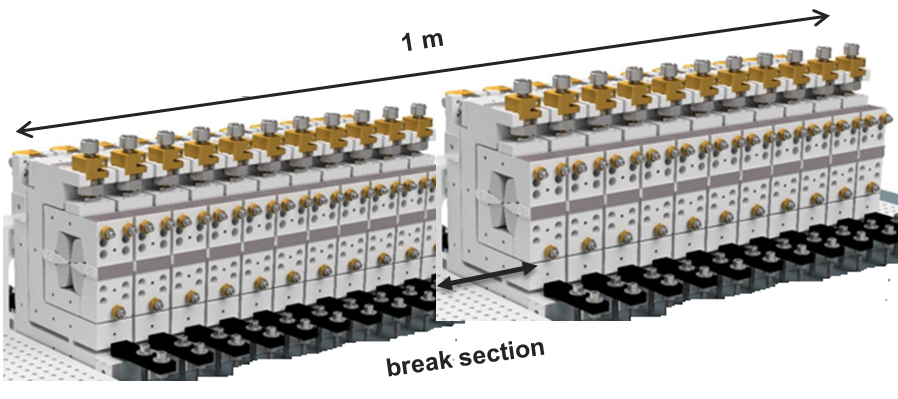 40 MeV drive beam
100 MeV main beam
Key technologies integration:
1) high charge drive beam shaping; 2) high frequency structure with BBU control;  3) staging acceleration
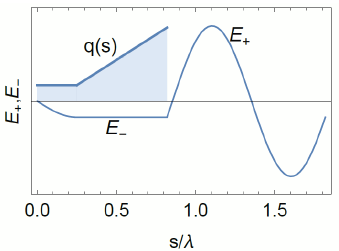 50 MeV shaped drive beam
50 MeV main beam
A. Zholents et al. IPAC2018